CSC4180 – Compiler Construction
Prof. Yeh-Ching Chung

School of Data Science
Chinese University of Hong Kong, Shenzhen
Class Information
Instructor
Dr. Yeh-Ching Chung (ychung@cuhk.edu.hk)
Course TA
刘宇轩 
Lectures
Tuesday	13:30pm – 14:50pm	TA 201
Thursday	13:30pm – 14:50pm	TA 201
Tutorials
1 session (TA will announce the time and classrooms)
WeChat Group
CSC4180 Spring 2025
Online Platform
Blackboard (https://bb.cuhk.edu.cn)
Website
http://www.cs.nthu.edu.tw/~ychung/syllabus/CSC4180-2025-Spring.htm
Textbook & Reference
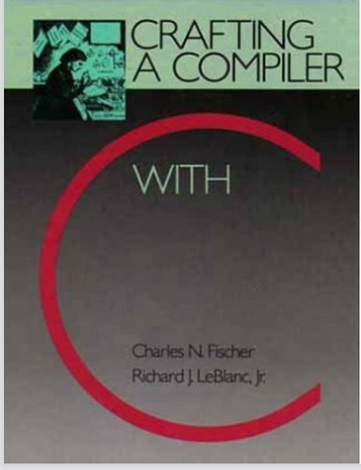 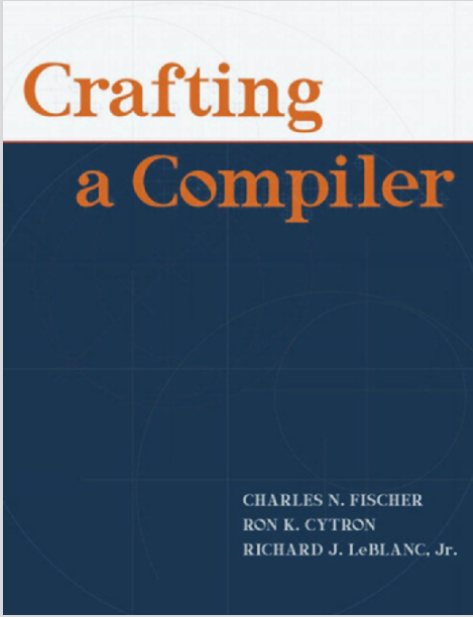 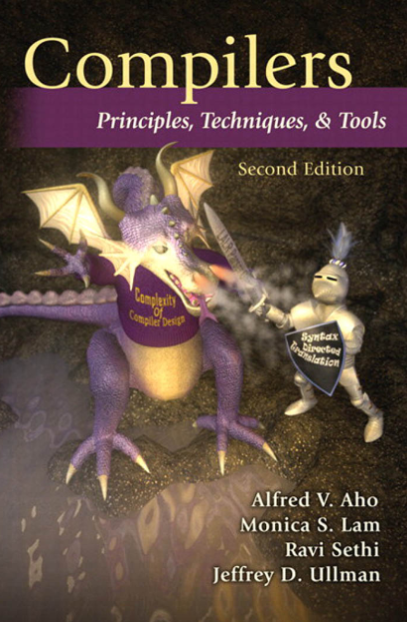 (Textbook)
Crafting a Compiler
C. Fisher, Ron K. Cytron, and 
R. Leblanc, 2010
(Textbook)
Crafting a Compiler with C
C. Fisher and R. Leblanc, 1991
(Reference)
Compilers, Principles, Techniques, and Tools, 
A. Aho, R. Sethi, J. Ullmman, 2007
Course Syllabus (1)
Goals
Understand the components of compilers and the theories behind them
Design a simplified C compiler 
Contents 
Introduction 
A Simple Compiler 
Scanning - Theory and Practice 
Grammar and Parsing 
Top-Down Parsing 
Bottom-Up Parsing 
Syntax-Directed Translation 
Symbol Table and Declaration Processing
Semantics Analysis 
Code Generation
Course Syllabus (2)
Source Program
Syntactic
Tokens
Scanner
Parser
Semantic
Routines
Structure
(Character Stream)
Intermediate
Representation
Optimizer
Symbol and
Attribute
Tables
(Used By All Phases of The Compiler)
Code
Generator
Target Machine Code
Course Assessment
Class participation (5%)
Programming Projects (70%)
Final Exam (25%)
If you need to apply for a leave for the roll call, send an email to me beforehand
If you are sick (at the hospital) and cannot attend the final exam, obtain a medical diagnostic record and email it to me no later than three days after your absence
Students are responsible for keeping track of their marks
Learning Outcome
Upon completing this course, students will be able to
Understand the theories of scanner and parser
Understand the contents of code generation
Use Lex and Yacc to design a scanner and a parser
Design a simplified C compiler
Academic Honesty
Zero Tolerance
Plagiarism, cheating, misconduct in test/exam will be reported to the School for handing.
Consequences
Zero marks for the concerned assignments/test/exam/whole course, reviewable demerits, non-reviewable demerits, suspension of study, dismissal from University.
University Policy to Academic Honesty
http://www.cuhk.edu.cn/departsite/ar/en/Academic.html